Sugar Land Branch Library
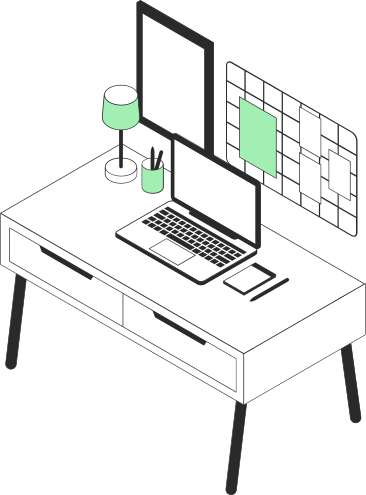 Microsoft Excel 2010 Intermediate
Enter Formulas
Excel
Intermediate
Conditional Formatting
IF Statements
What will you learn
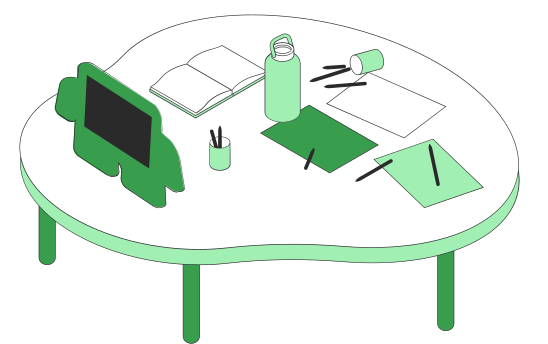 Sparklines
Creating and Editing Charts
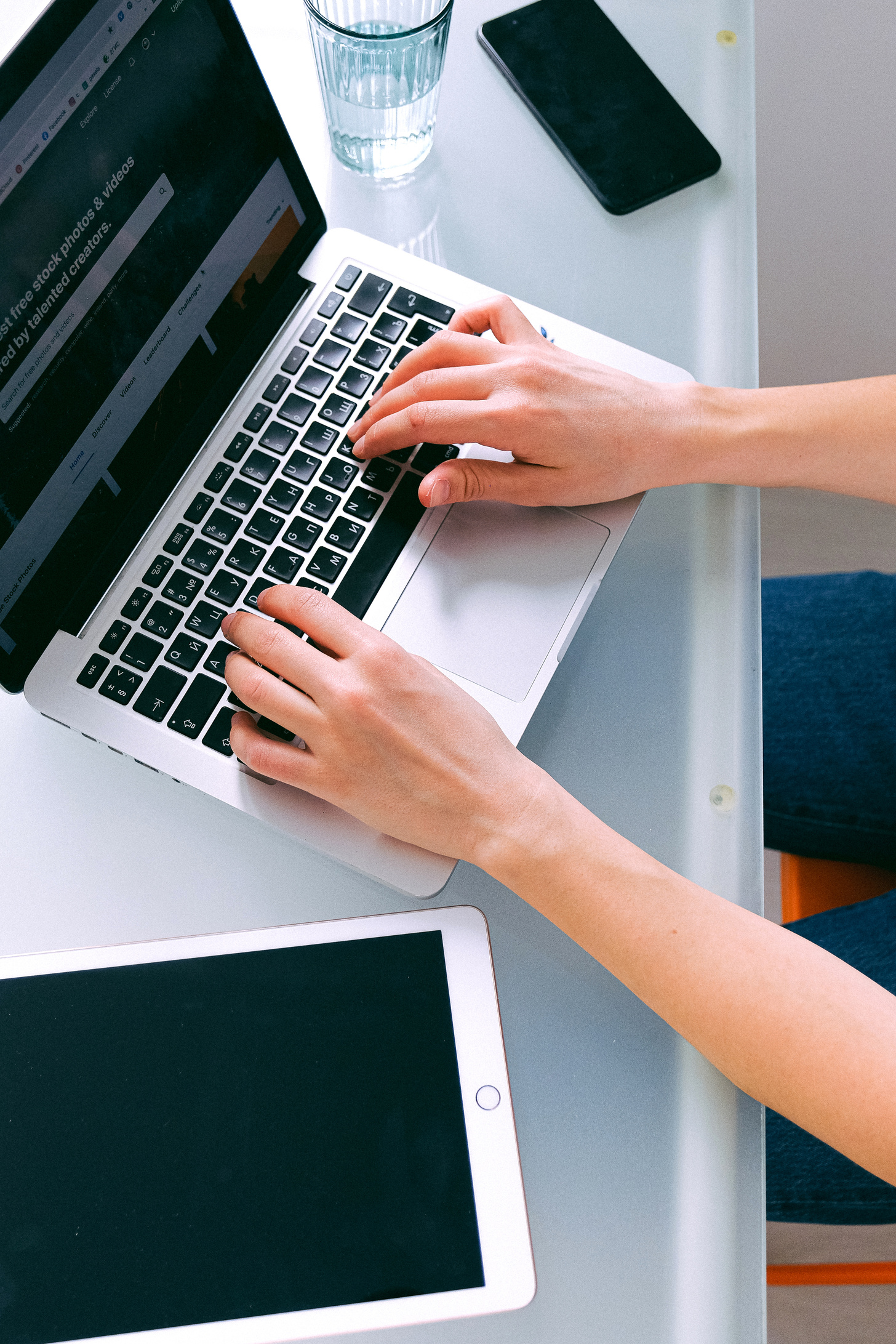 Formulas
Formulas
Addition +
Subtraction -
Multiplication *
Division  /
Exponentiation ^
Percentage %
=23%
=A1*A2
=A1/A2
=3^4
=A1+A2
=A1-A2
Formulas are always entered with an = sign in the front.
They allow Excel to perform calculations for you.
They greatly diminish the amount of data you must manually enter.
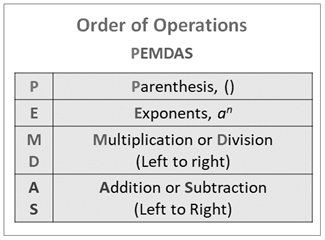 How to Enter Formulas
'Insert Function' button in the formula bar
'AutoSum' button in the Home Tab
Keyboard
Formula Tab
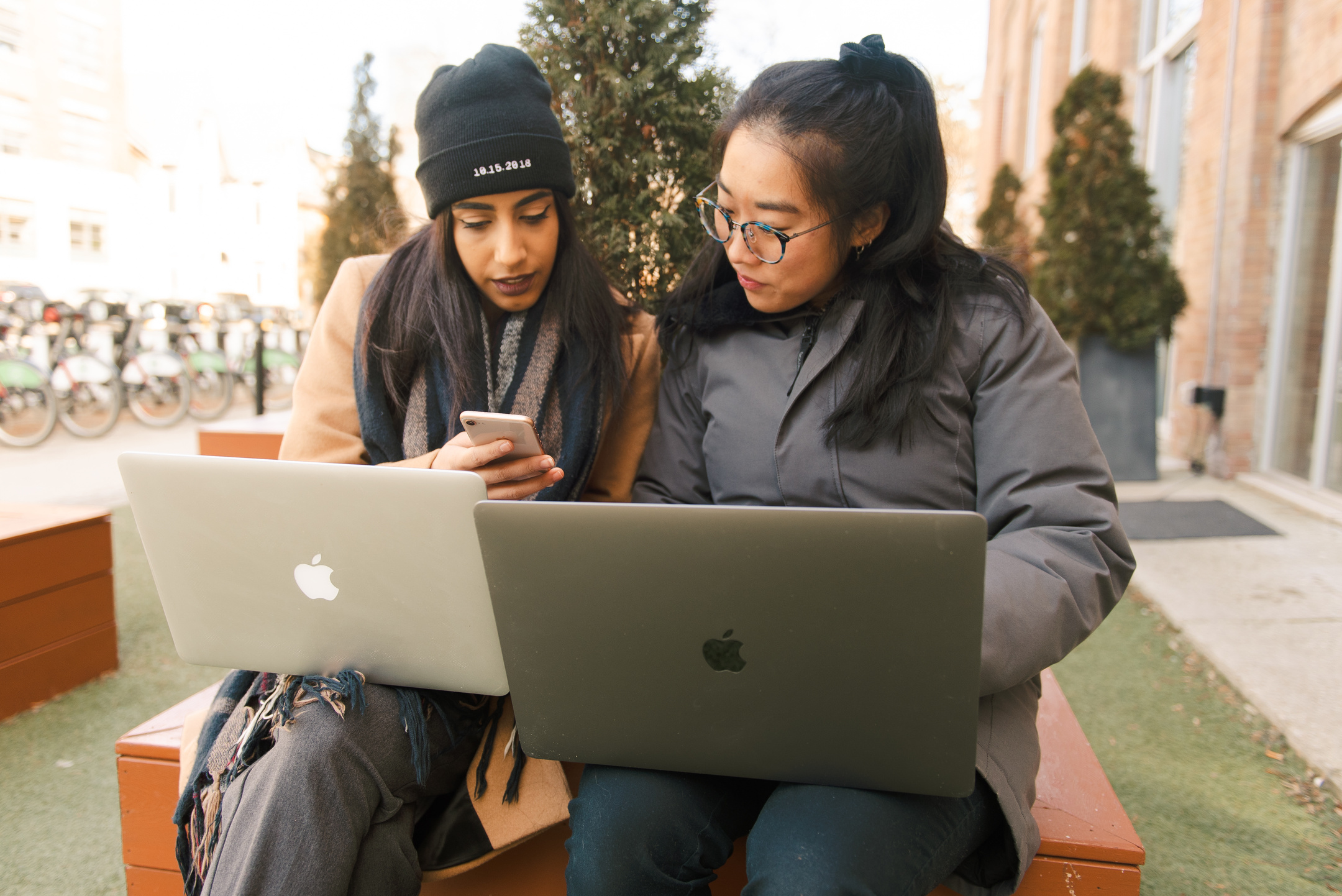 Let's Practice!
Gross Pay = Hours Worked * Hourly Pay Rate
		 = D4 * E4
Federal Tax = 0.26 * (Gross Pay – Dependents * 22.16)
			= 0.26 * (F4-C4*22.16)
State Tax = 0.055 * Gross Pay
		  = 0.055 * F4
Tax % = (Federal Tax + State Tax)/ Gross Pay
		  = (G4 + H4) / F4
Net Pay = Gross Pay – (Federal Tax + State Tax)
		  = F4 - (G4 + H4)
Copy Formulas
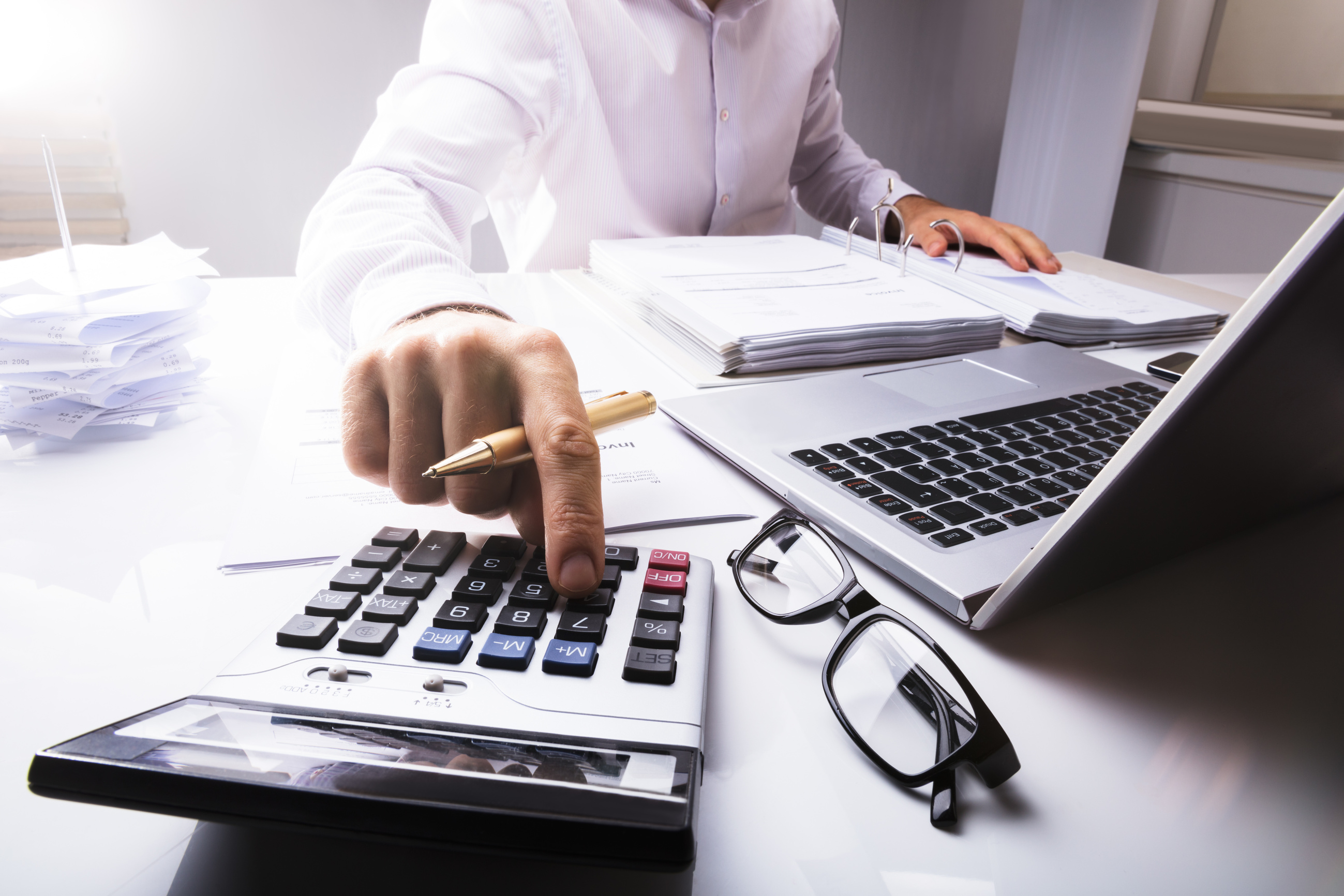 Functions
Calculate the Total Using AutoSum
Calculate the Highest Number Using the ‘Insert Function Button’
Calculate the Lowest Number Using the AutoSum Menu
Calculate the Average Using the Formula Tab
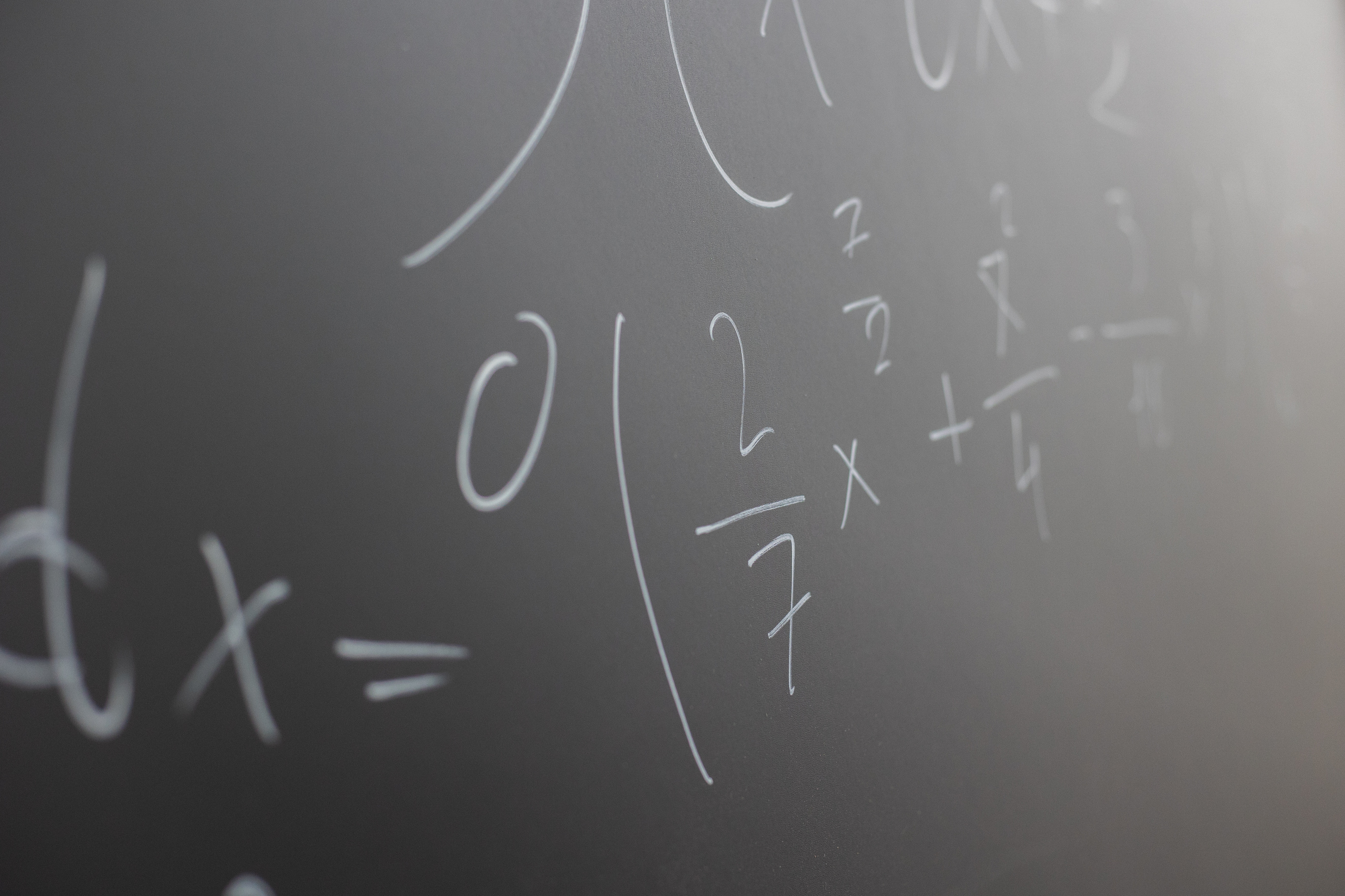 Calculate the Total, Highest, Lowest, and Average for Dependents.
Let's Try It
Conditional Formatting
Conditional Formatting is special formatting – the font, font color, background fill, and other options – that is applied if cell values meet specified criteria. Excel offers a variety of commonly used conditional formatting rules, along with the ability to create your own custom rules and formatting.
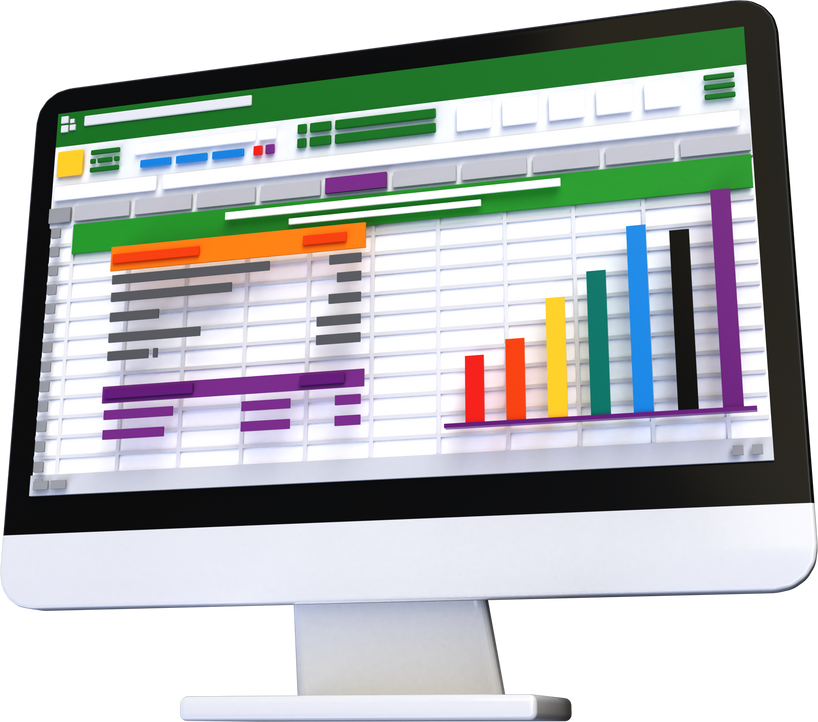 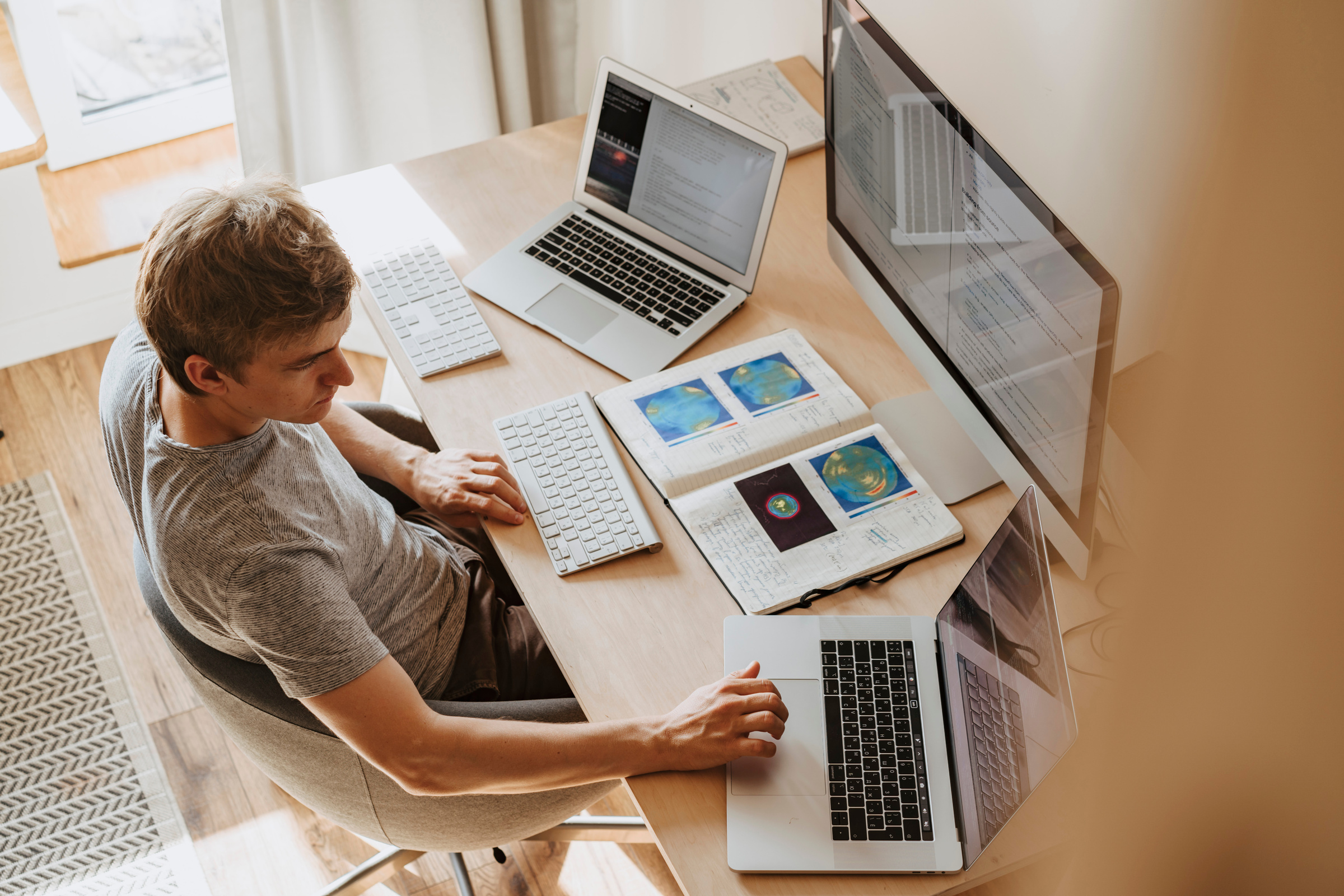 IF Statements
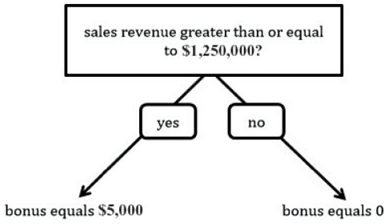 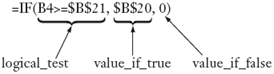 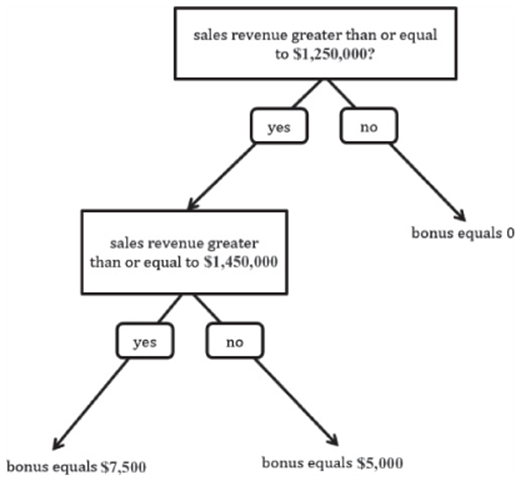 Nested IF
Statement
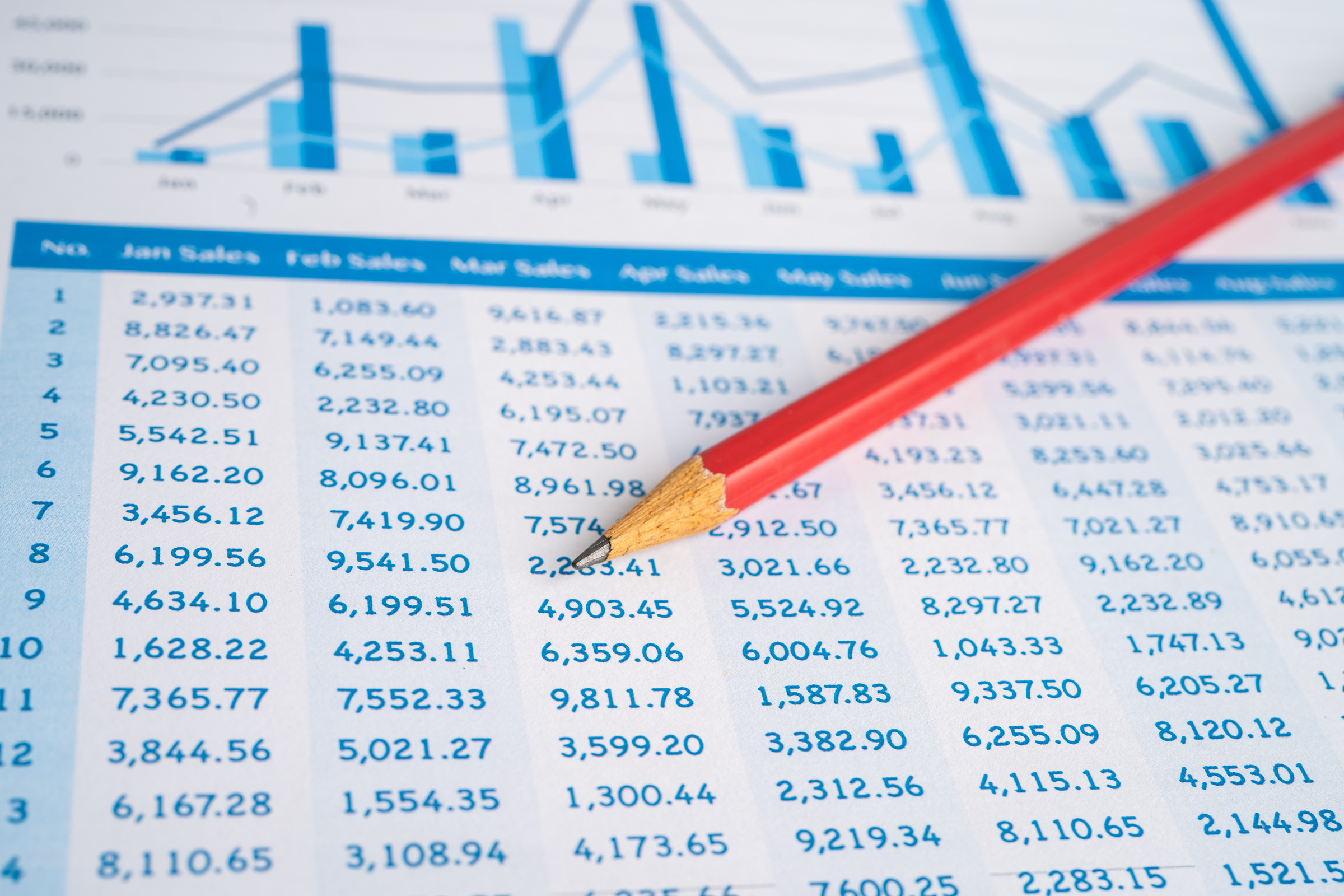 Sparklines
Let's Try It
Sparklines
Sometimes you may want to condense a range of data into a small chart in order to show a trend or variation in the range, and Excel’s standard charts may be too large or extensive for your needs. A sparkline chart provides a simple way to show trends and variations in a range of data within a single cell. Excel includes three types of sparkline charts: line, column, and win/loss.
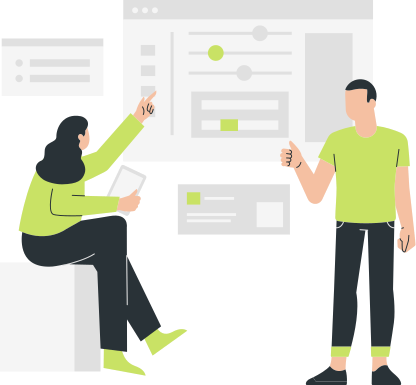 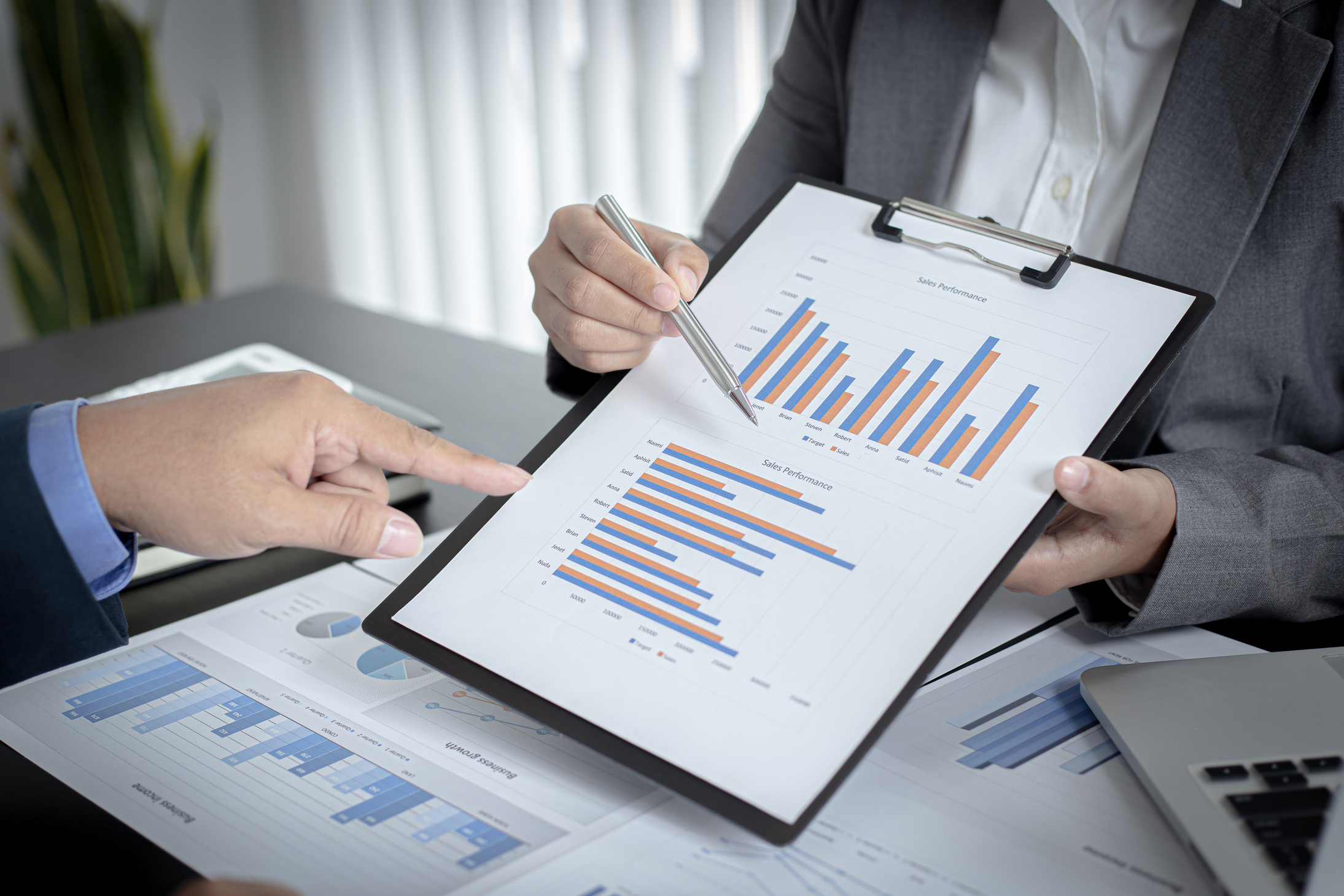 Charts
Additional Library Resources
Upcoming
Computer Classes
Brainfuse Adult Learning Center
Computer Skills Center from Learning Express Library
GCFLearnFree.org
Microsoft PowerPoint 2010 Basics
Wed., Nov. 30 @ 10:30 AM
Thu., Dec. 1 @ 6:30 PM
Microsoft PowerPoint 2010 Intermediate
Wed., Dec. 14@ 10:30 AM
Thu., Dec. 15 @ 6:30 PM
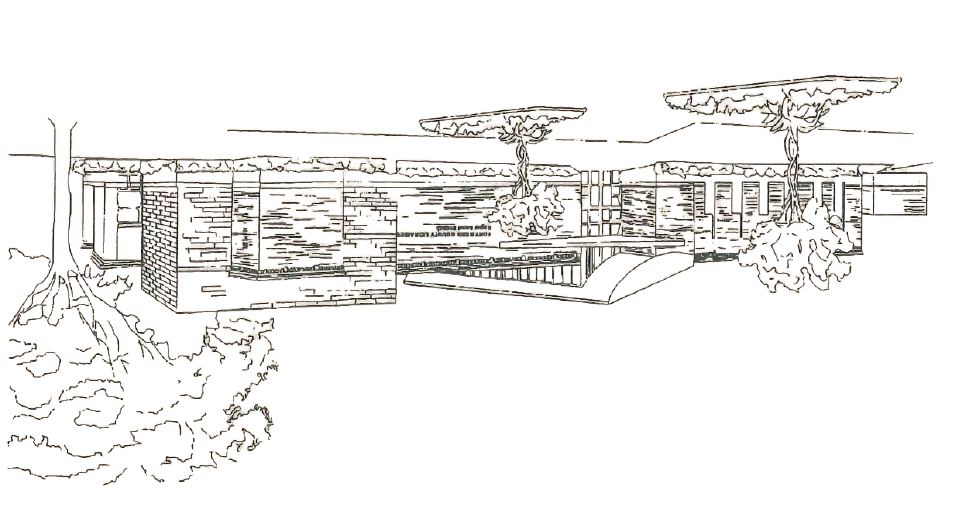 Do you have any questions?